The Giving TreeWildcat Style
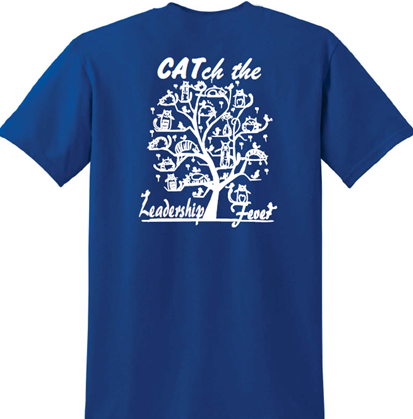 Rockbridge County High School
The Background
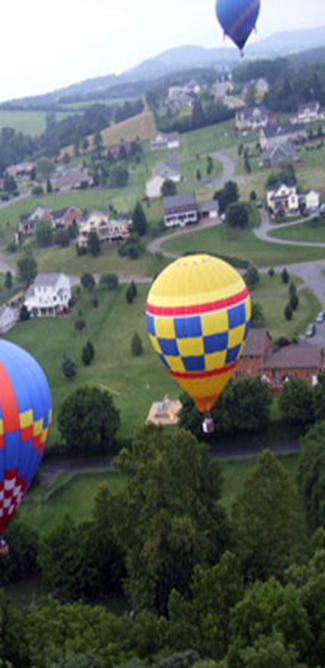 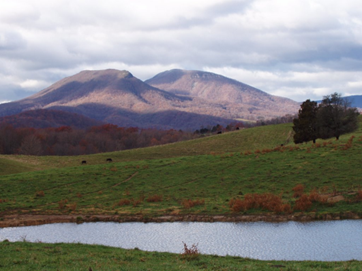 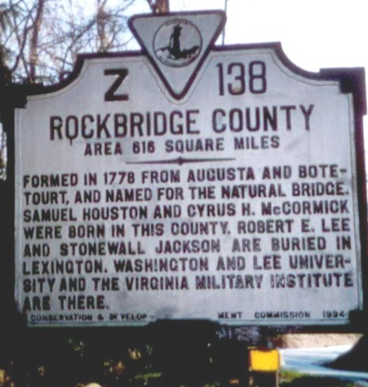 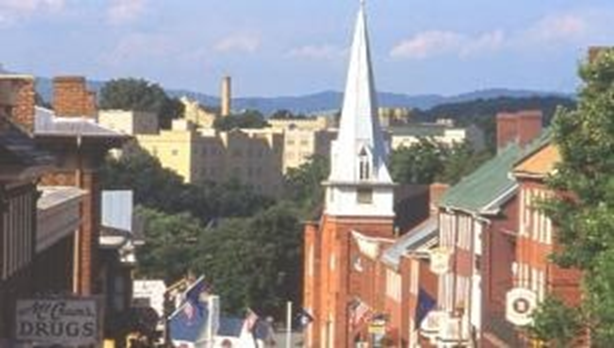 Our School
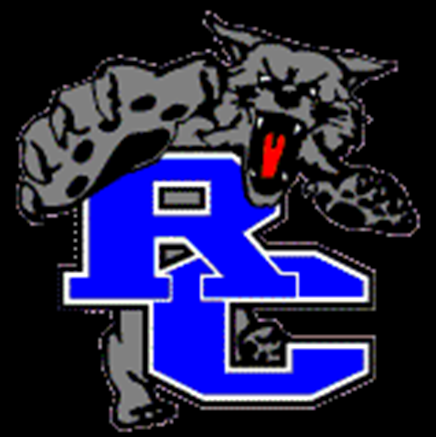 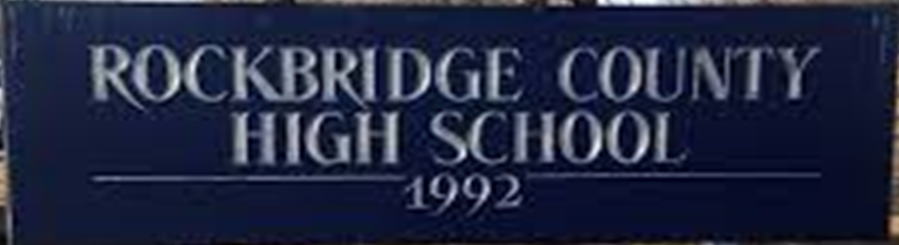 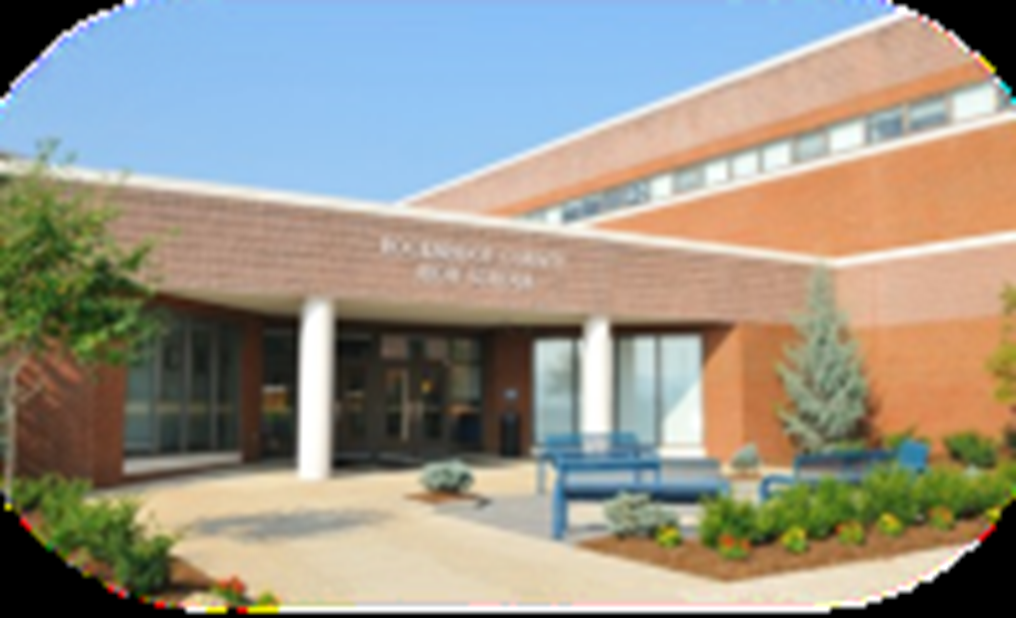 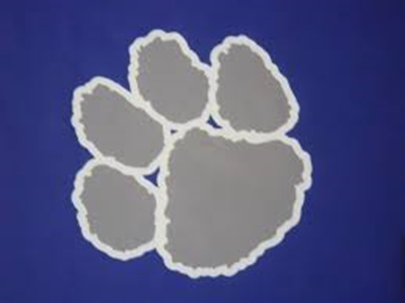 What Makes Us Unique:
1000 students from grades 9 thru 12 
We have a diverse student population 
Our Vocational School attaches to our High School
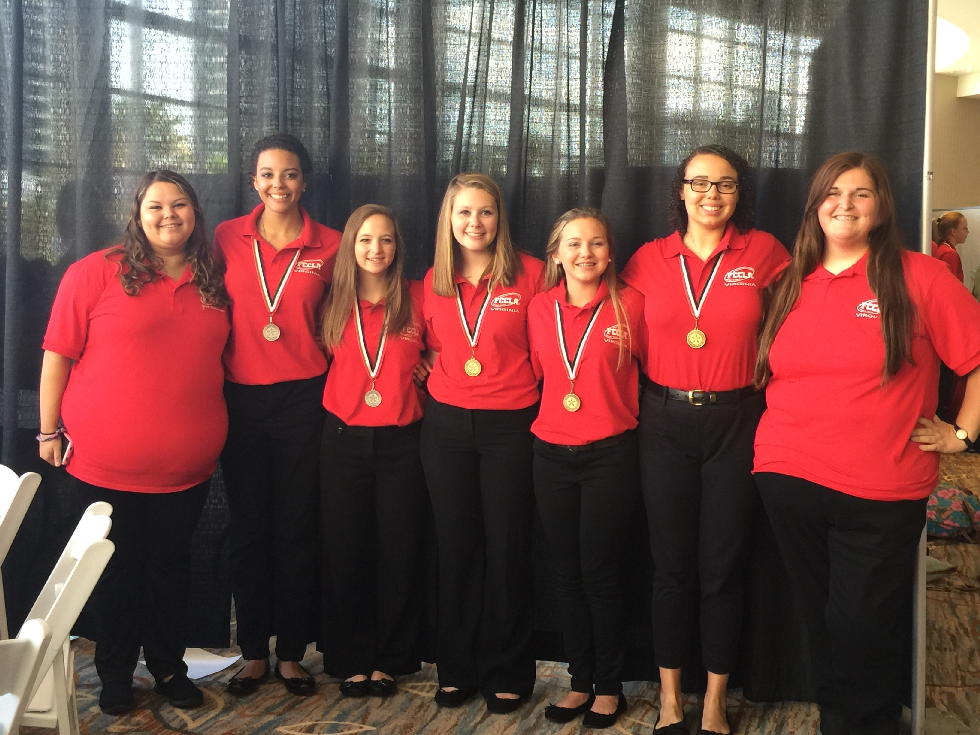 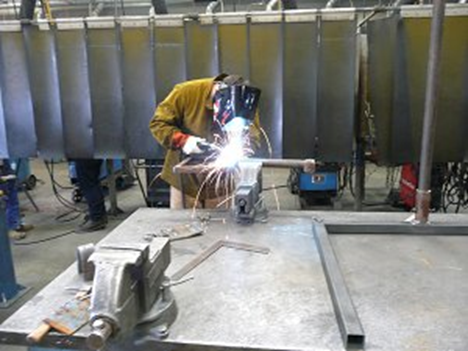 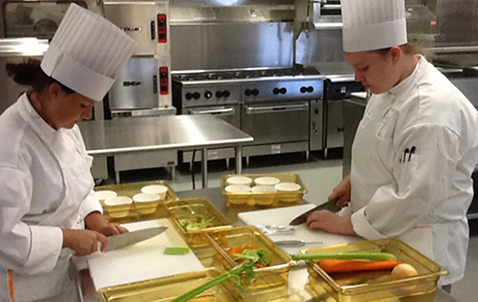 So What is the Giving Tree…
A “store” where our peers who need clothing, food, school supplies etc. can put in a request to receive help
The request is processed and they receive needed items
Our goal is to make a difference in someone’s life by taking a possible stressful situation and making it better through providing basic needs.
In turn allowing them to concentrate on their school performance.
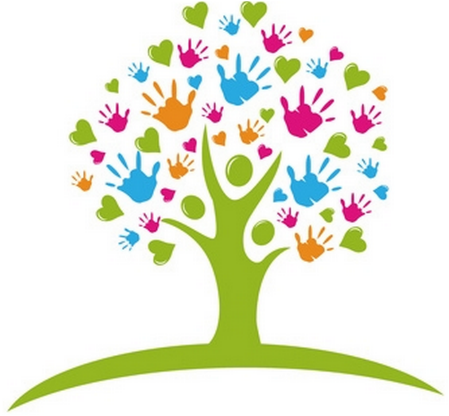 How did we get involved…
Through our work with the after school group CAT-Tagious…The Giving Tree was Created
Our theme this year is Wildcat Strong and with this project our Wildcat Family is becoming stronger
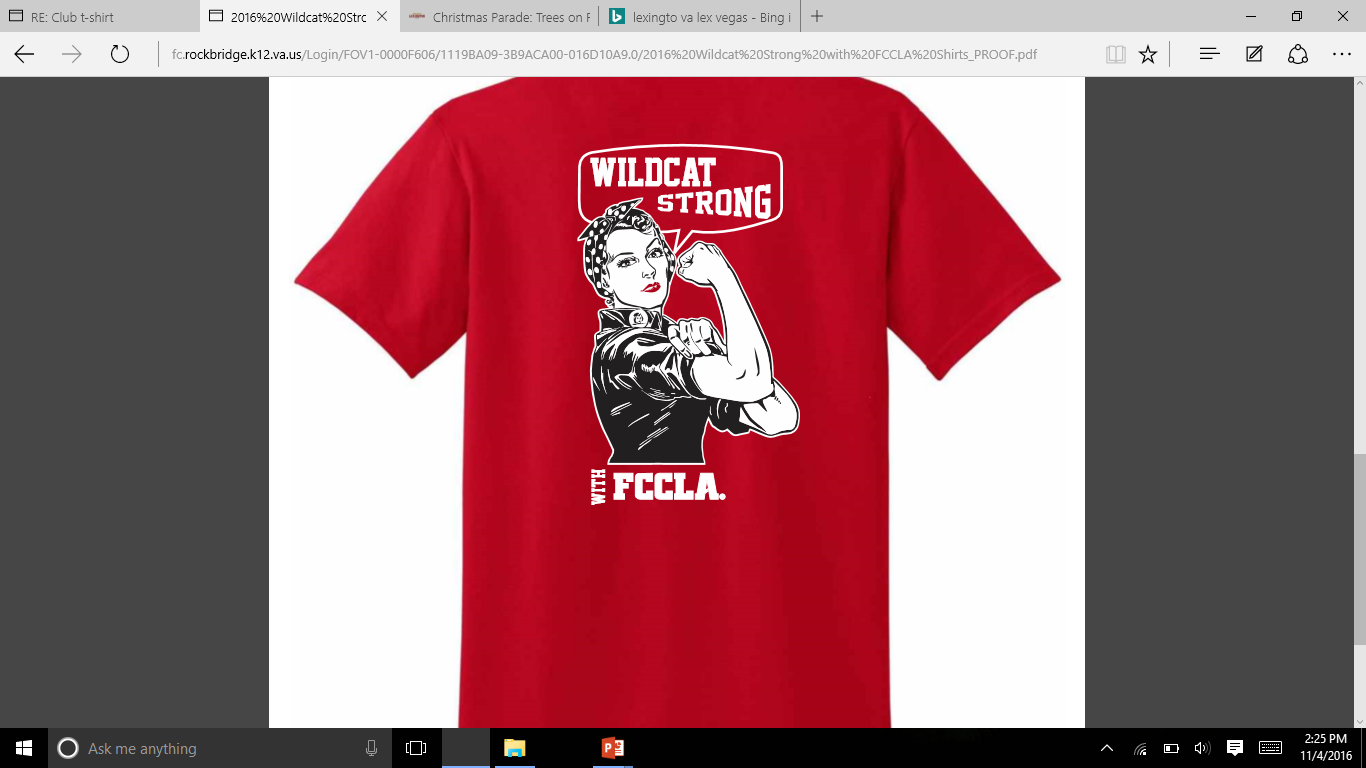 How We Collected Supplies
Homecoming Supply Drive 

Have-A-Heart Supply Drive
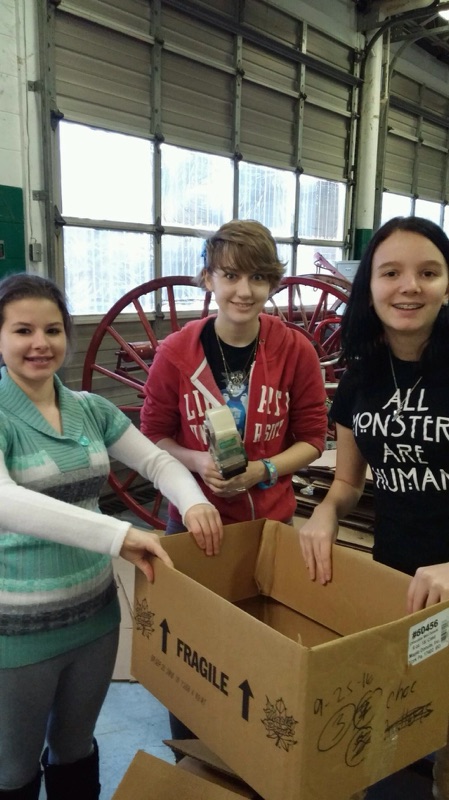 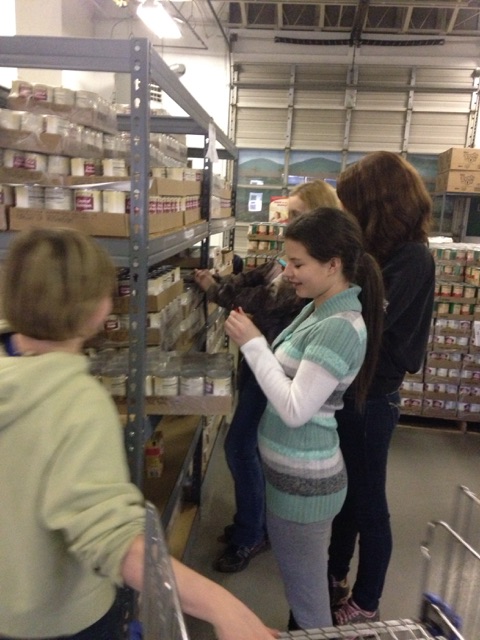 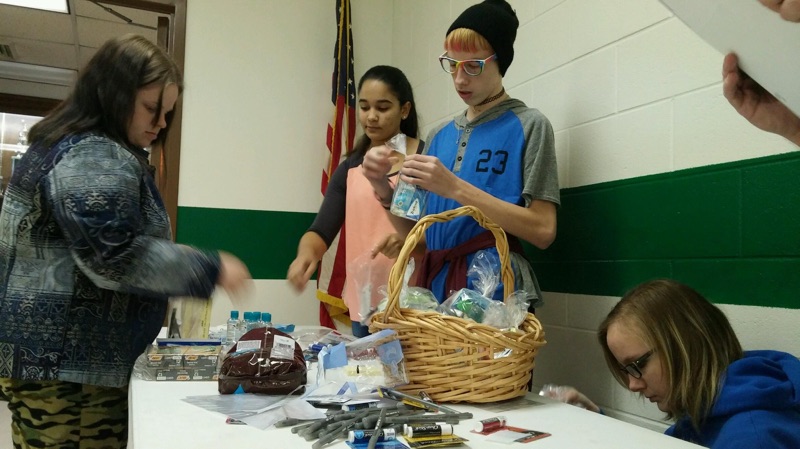 Collaborative Groups
Life Skills Class
Agriculture Business Classes
CAT-Tagious
Washington & Lee University
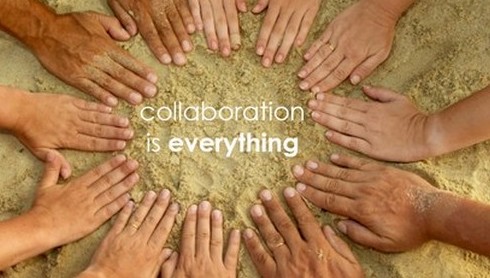 The Future
Our future goal is that The Giving Tree will become a lasting tradition on our campus
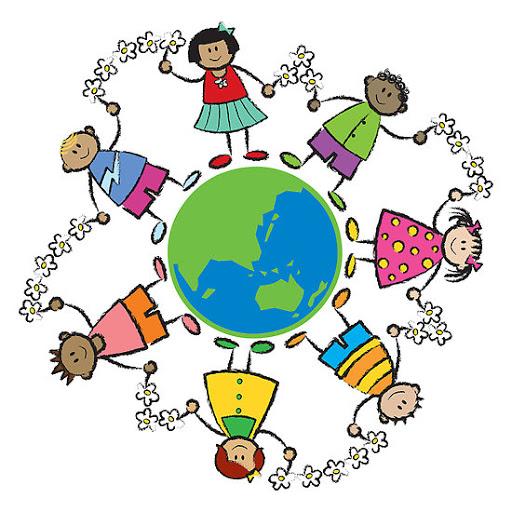 Questions…